Marcom 102
December 2021
1
Feature coverage highlights
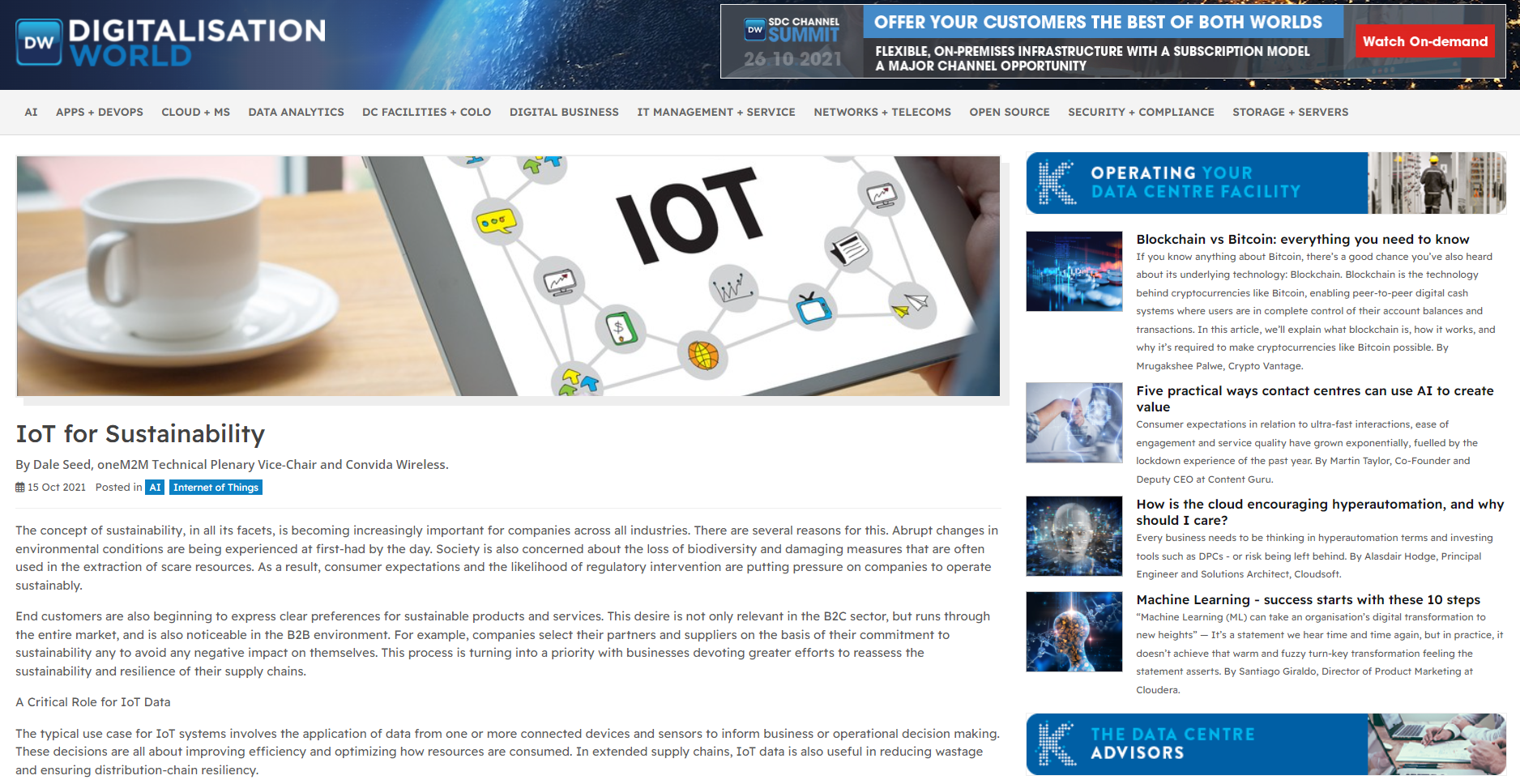 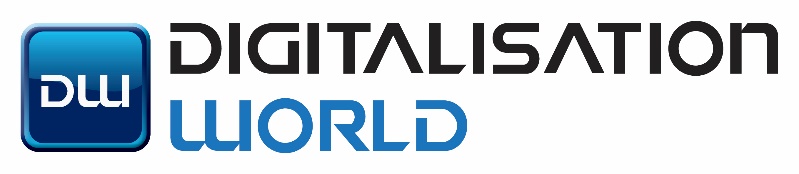 An article on the topic of IoT and sustainability has been published in Digitalisation World.
2
Upcoming editorial opportunities
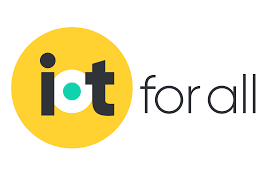 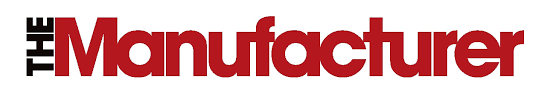 The Manufacturer is interested in comments from oneM2M on how manufacturers can adopt older devices for Industrial IoT.
The next contribution for IoT for All is planned for early 2022.
3
Monitoring for coverage
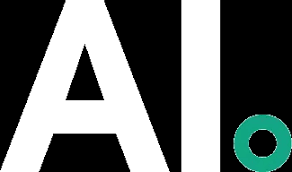 Comments on Industrial IoT have been submitted to AI Magazine. Coverage expected in January 2022
4
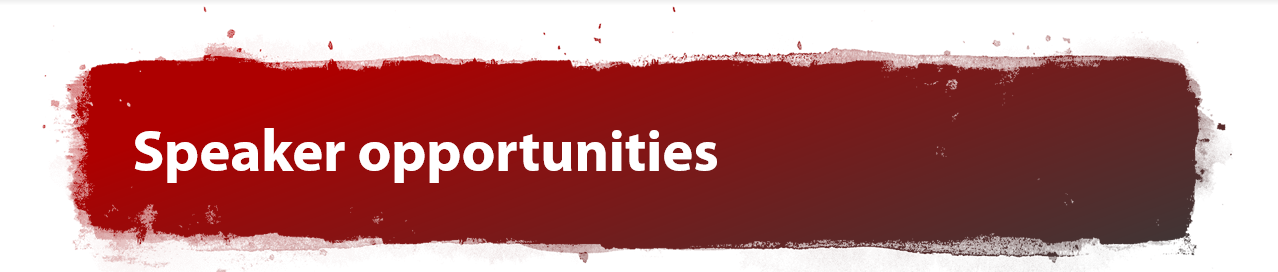 Speaker opportunities
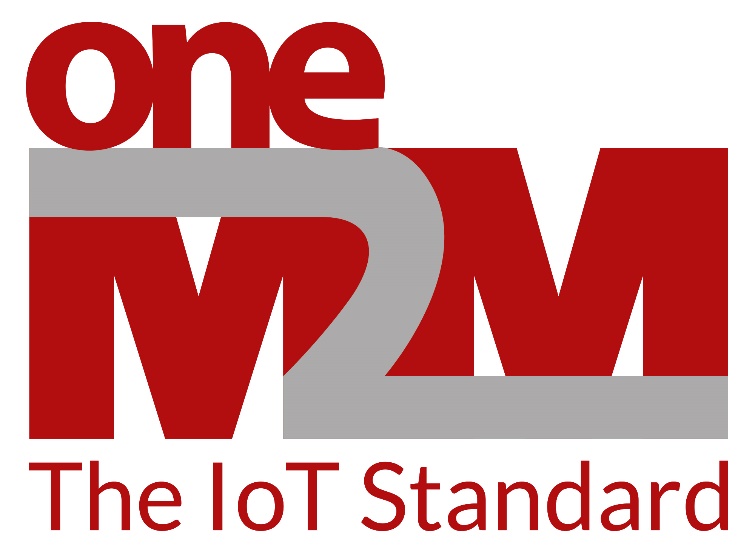 5
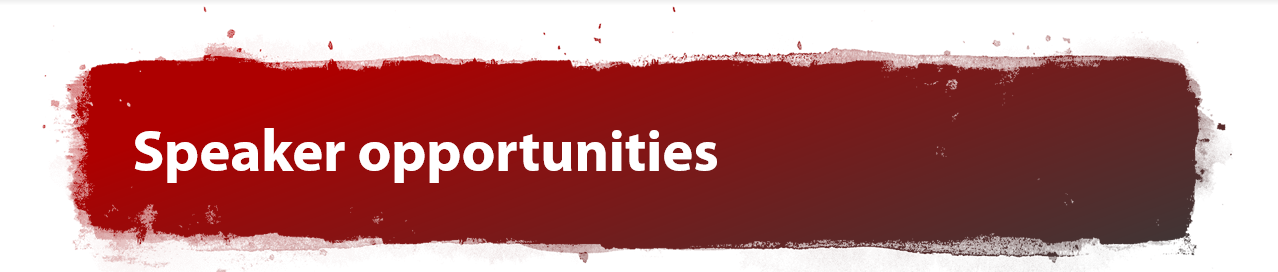 Speaker opportunities
We are currently conducting event outreach to secure new speaking opportunities in industries such as IoT, automation, smart cities etc.
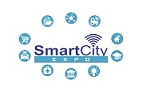 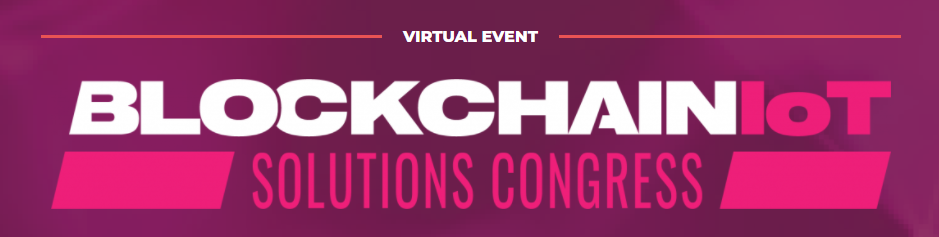 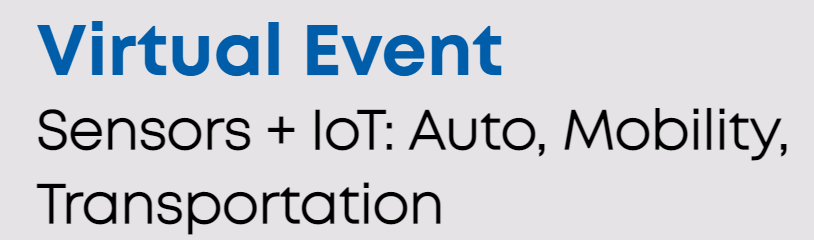 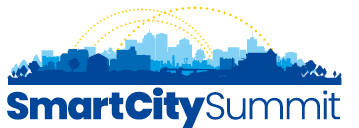 6